Прийом порозрядного додавання та віднімання
Прийом порозрядного додавання та віднімання
Уміння, на яких 
ґрунтується прийом обчислення
Порозрядне додавання і віднімання.Підготовка
30
7
37
40
4
44
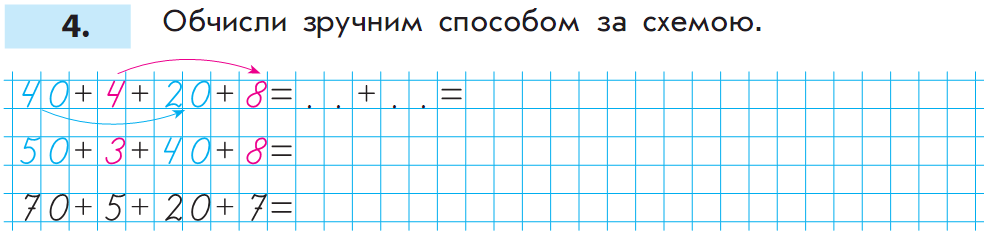 6 0
1 2
7 2
Порозрядне додавання.Підготовка
Порозрядне додавання.Створення  і розв'язування проблемної ситуації
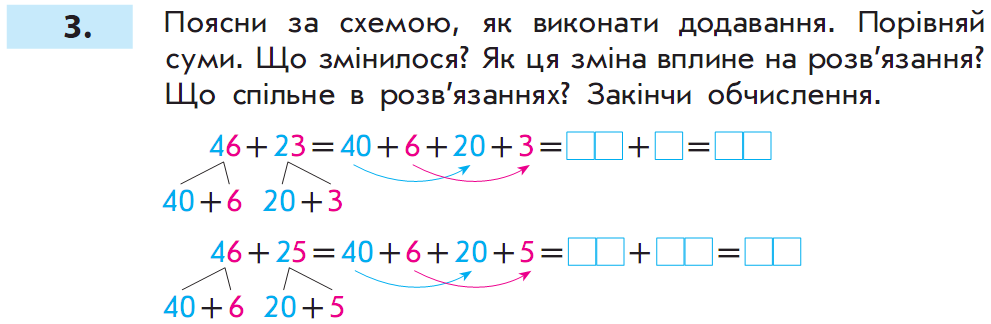 9
6 0
6 9
6 0
1 1
7 1
Чи можна міркувати так само?
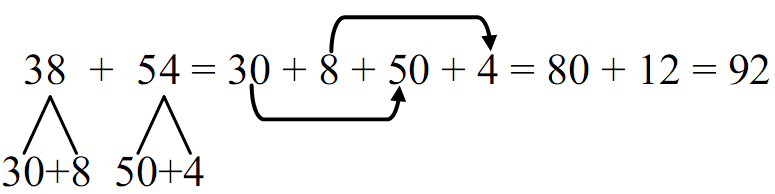 Порозрядне додавання. Первинне закріплення
3 0     4      6 0     2
9 0
+ 6
=  9 6
3 0     4
6 0    2
Порозрядне віднімання.Підготовка. Створення і розв'язування проблемної ситуації
5 0
+ 1 1
Порозрядне віднімання.Підготовка. Створення і розв'язування проблемної ситуації
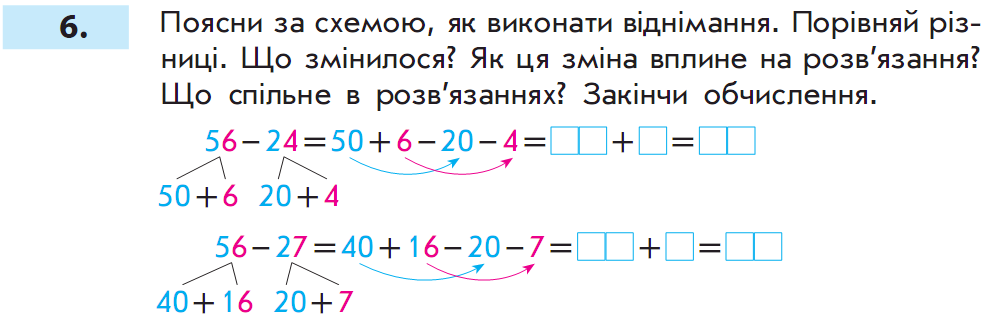 3 0
2
3 2
2 0
9
2 9
Порозрядне віднімання. Первинне закріплення
Порозрядне додавання і віднімання. Формування обчислювальної навички
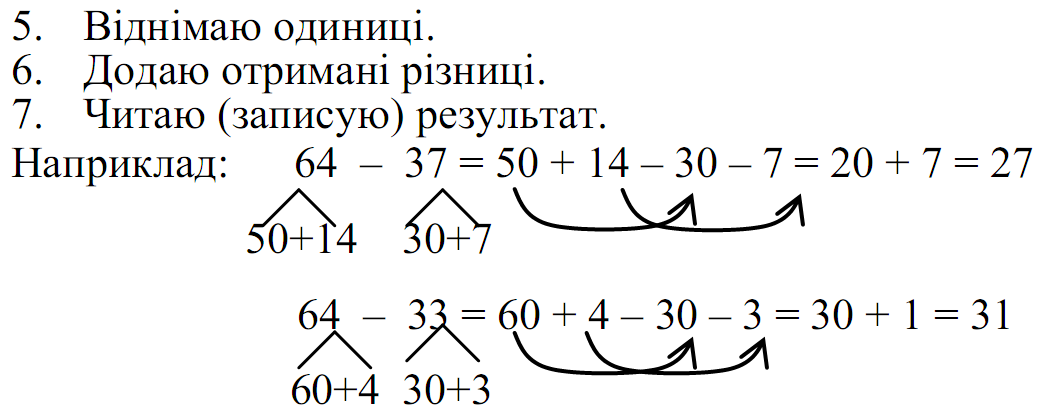 Додавання і віднімання різними способами
3 2 – 7= 2 5
3 0    7
3 0 – 5 = 2 5
3 2    5
2 0+ 5= 2 5
5 0    1 2    3 0    7